Chandil Polytechnic Chandil
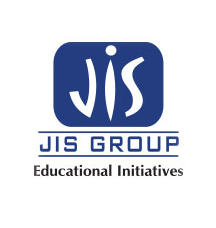 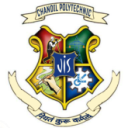 Welcome to
Chandil Polytechnic, Chandil
Chandil Polytechnic Chandil
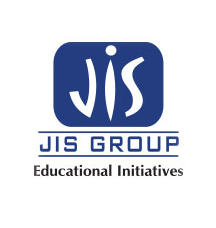 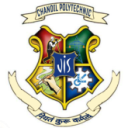 Basic Science and Humanities
Communication Skill
Engineering Physics
Engineering Chemistry
Engineering Mathematics
Fundamental of Computer
Programming in C.
7
Laboratory
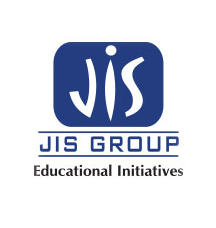 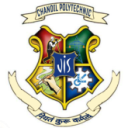 1st Year 
Physics Lab.
Chemistry Lab.
Computer Lab.
Workshop
Language Lab.
Drawing Lab.
12
Chandil Polytechnic Chandil
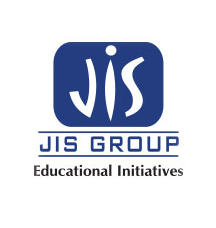 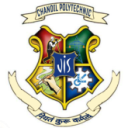 What is  Physics????
 
     Physics is the branch of science 
   which deals with the nature and              natural phenomenon.
8
Chandil Polytechnic Chandil
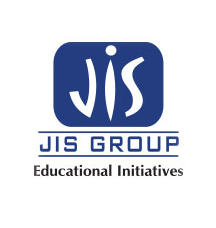 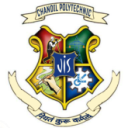 Branches of physics
Generally 11 branches of physics. These are as follows
Classical Physics      6. Biophysics
Modern Physics         7.Mechanics 
Nuclear Physics         8.Optics
Atomic Physics          9. Acoustics
Geophysics  10. Thermodynamics and  11. Astrophysics
8
b         contents
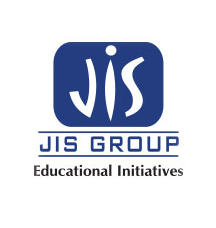 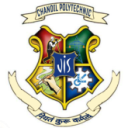 Topics to be covered:
Gravitation
Force and Motion
Sound
Elasticity
Surface tension 
Viscocity         etc
8
Laboratory
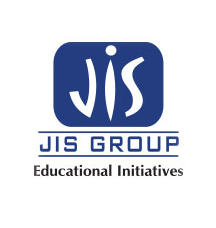 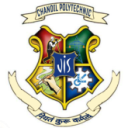 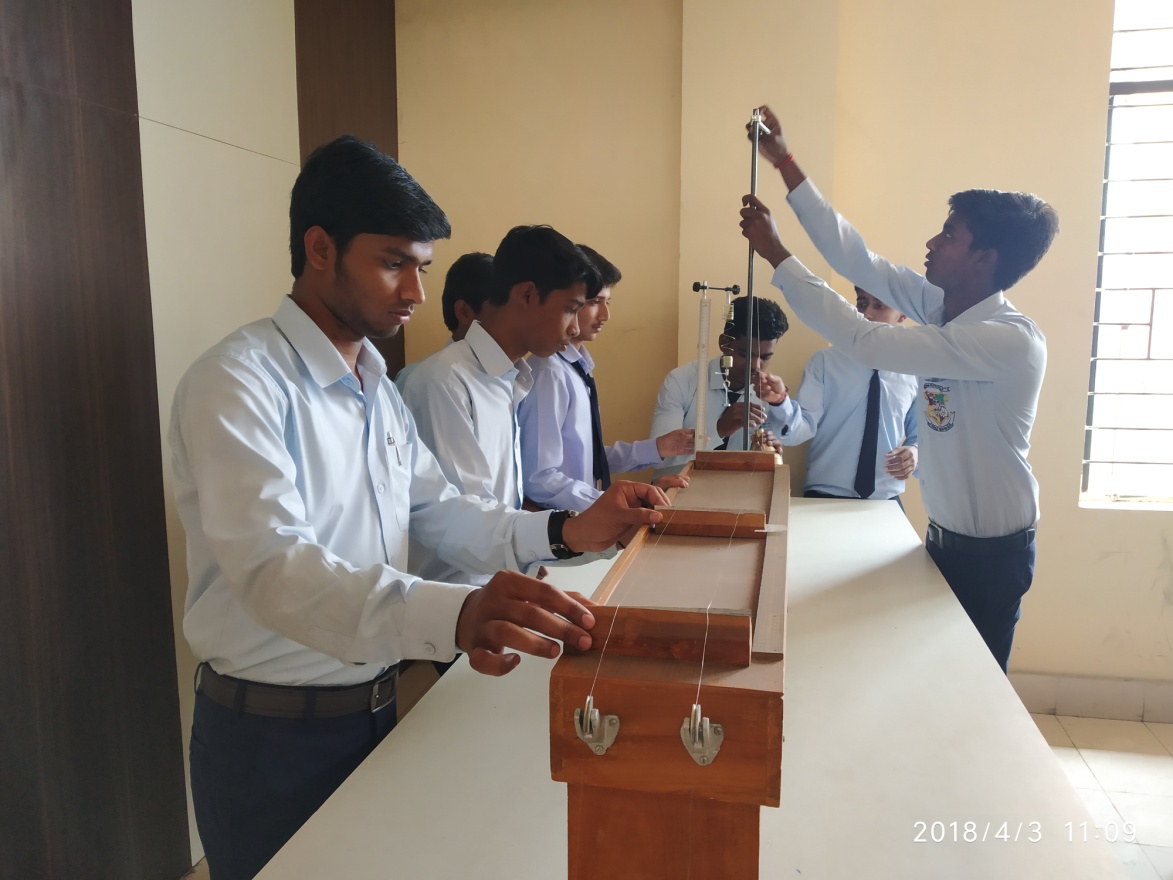 12
Chandil Polytechnic Chandil
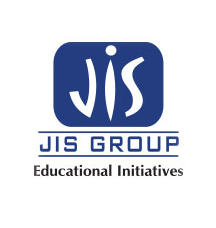 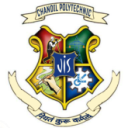 Gravity
It is the force of attraction between the      earth and any other object which is lies  on the earth or near the surface of the earth.
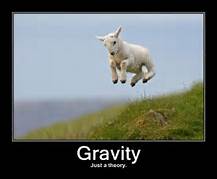 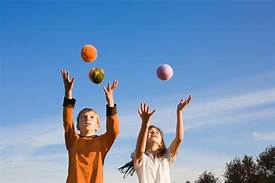 Newton’s law of gravitation
Every object attracts  every other objects with a  force. According to this law , “ the  
force of attraction between two point object   is directly proportional to product of their  masses and inversely proportional to the  square of the distance between them.”
This force is act along the line joining 
between the centre of the two bodies.
Chandil Polytechnic Chandil
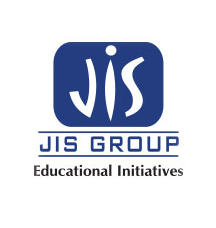 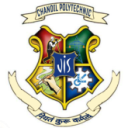 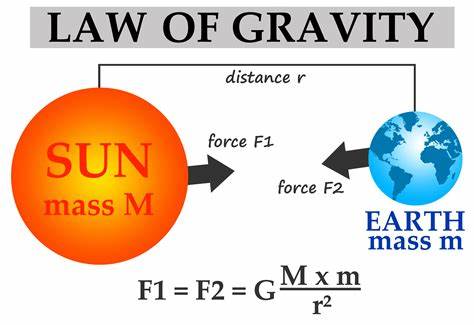 Chandil Polytechnic Chandil
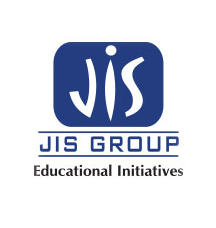 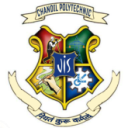 Acceleration Due to Gravity
Acceleration produce in freely falling body towards the centre of the earth is called acceleration due gravity. It is denoted by the  alphabet “g”. It’s value is approximately    9.8 m/square second                                  (In S.I. system of unit)
Chandil Polytechnic Chandil
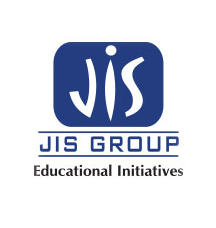 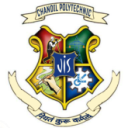 Variation of “g” with Altitude
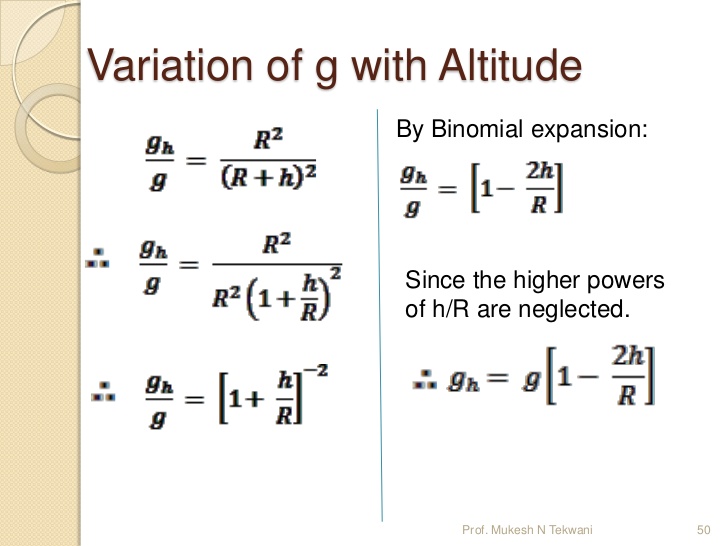 Variation of “g” with Depth
Chandil Polytechnic Chandil
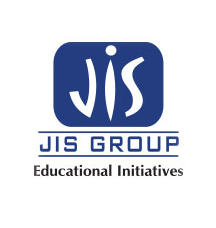 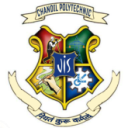 Variation in “g” with Altitude & Depth
Chandil Polytechnic Chandil
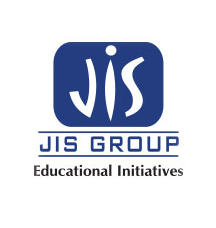 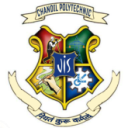 Variation with Latitude
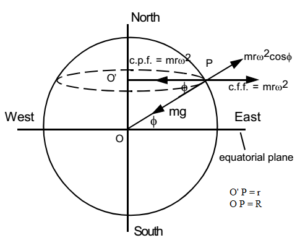 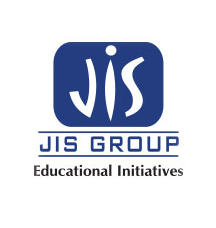 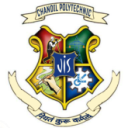 Chandil Polytechnic Chandil
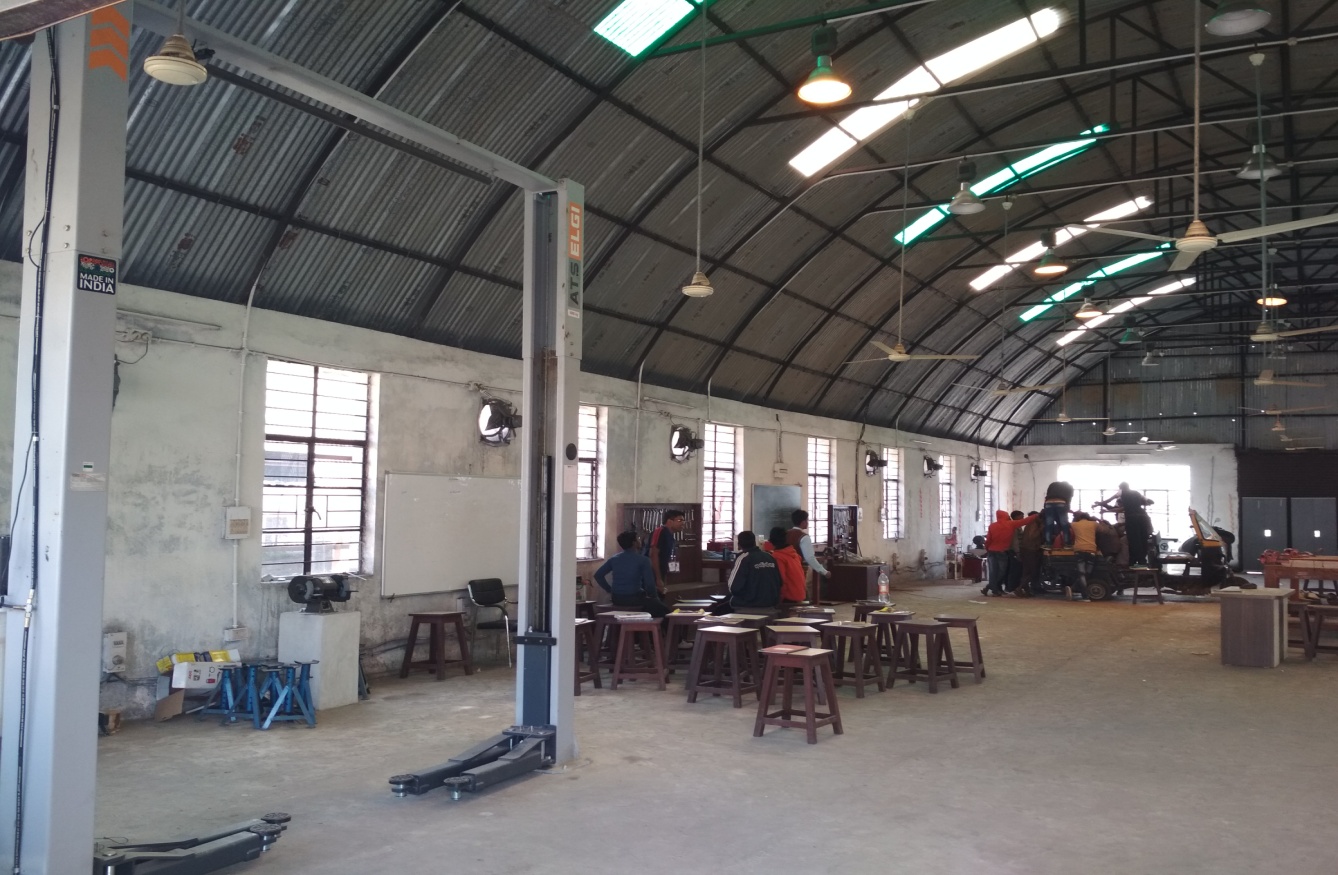 16
Engineering Chemistry
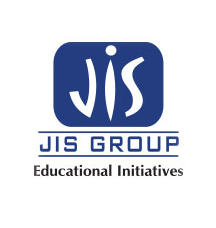 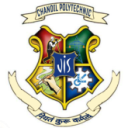 Chemistry is the branch of science which deals with 
     constituents, properties, application etc of the matter.
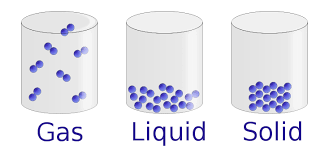 8
Engineering Chemistry
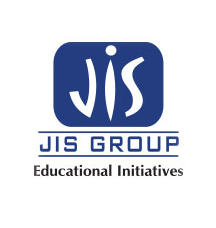 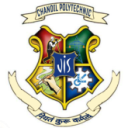 Atomic Structure
Metals and Alloys
Non metallic Engineering materials
Environmental Affects.
Electrochemistry etc.
8
Engineering Chemistry
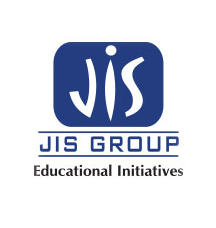 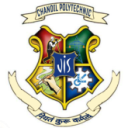 8
Scope of Chemistry
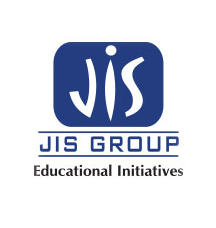 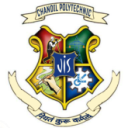 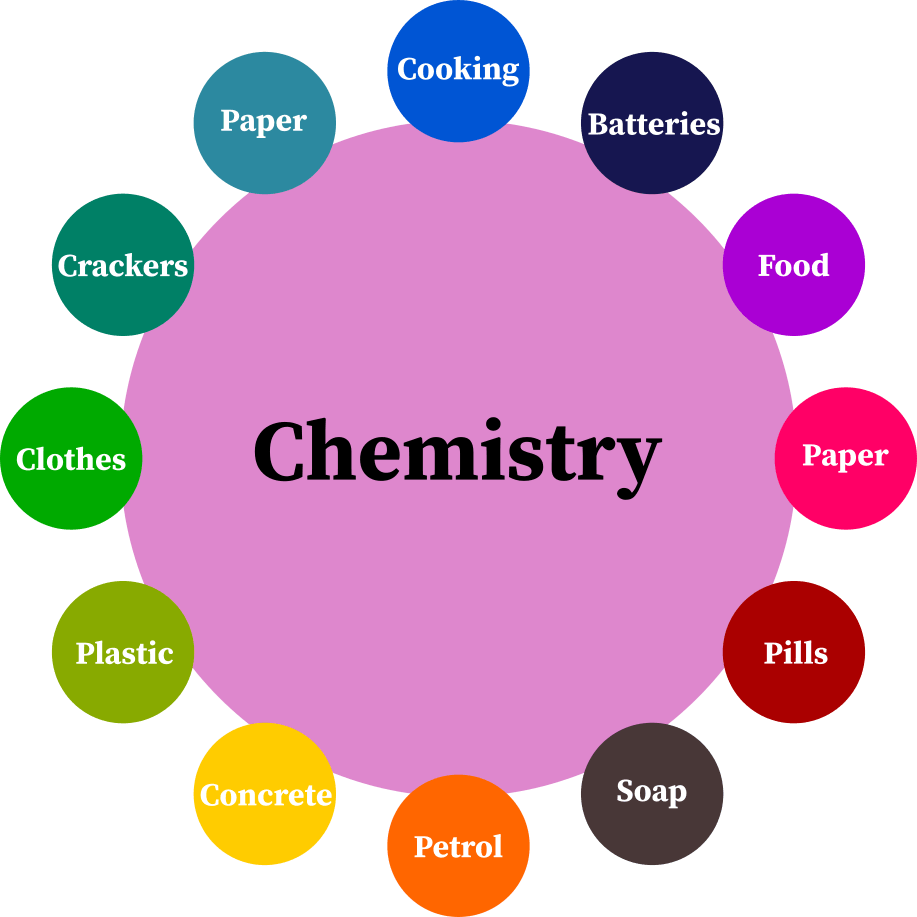 12
Laboratory
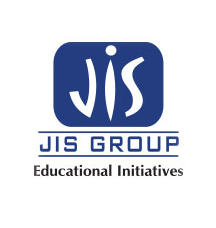 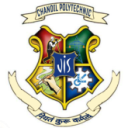 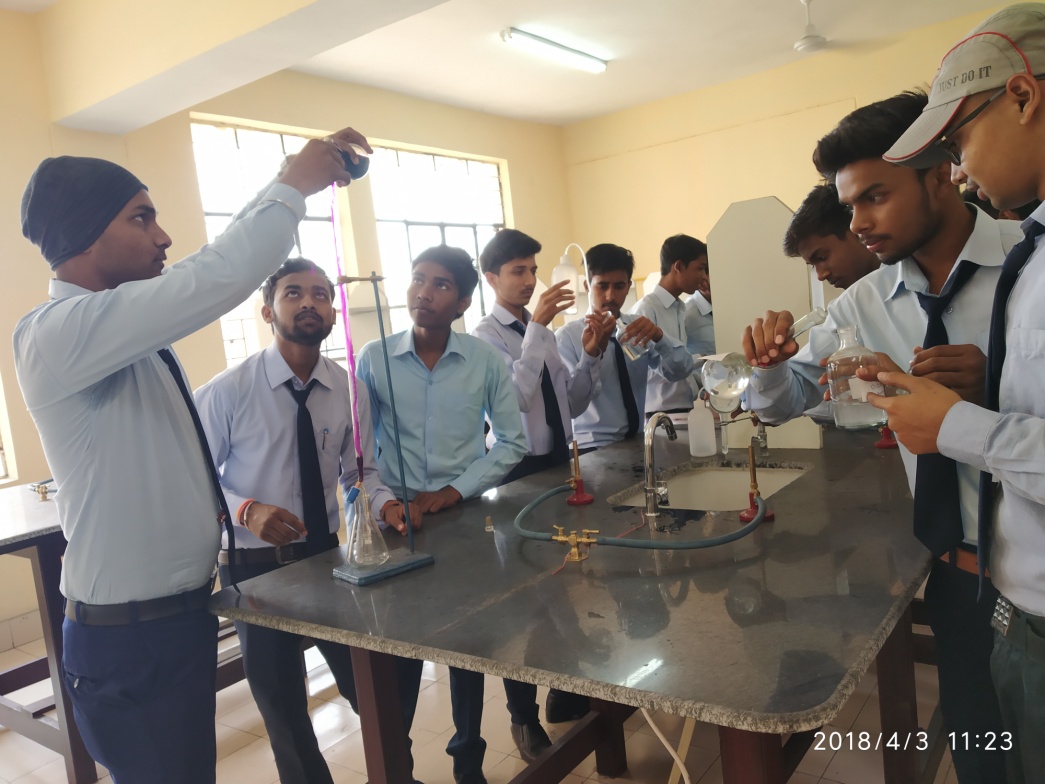 13
Laboratory
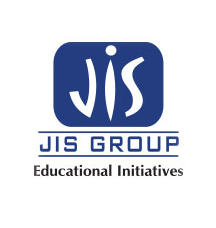 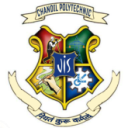 Electrochemistry

Electrochemistry is the branch of chemistry which  deals with the relation 
between  chemical energy and Electrical  energy. 

                     Faraday’s law of Electrolysis:

 Faraday’s first law of Electrolysis
Faraday’s second law of Electrolysis
Laboratory
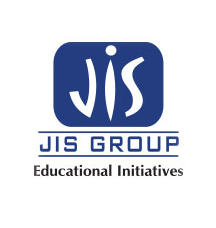 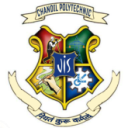 Faraday’s first law of Electrolysis:

The amount of substance liberated or deposited at a particular electrode
during electrolysis is directly proportional to the quantity of electricity
 passed in the solution.
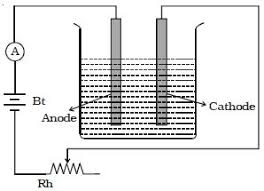 Laboratory
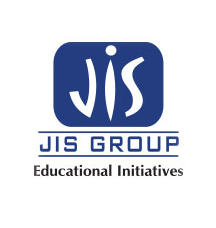 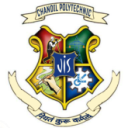 Faraday’s second law of Electrolysis:

When the same quantity of electricity is passed through the solution of
 different electrolytes connected in series, the mass of the substance 
liberated or deposited at the electrodes are directly proportional to their 
equivalent mass.
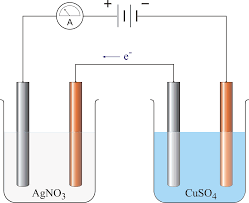 Chandil Polytechnic Chandil
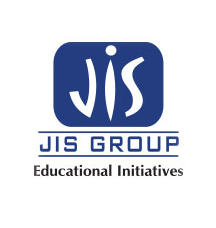 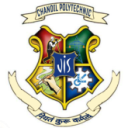 [106] Fundamental of Computer
                          
				Course outline
6
Status
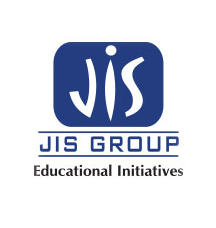 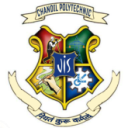 Contents:
Introduction to Computer
Microsoft Office
Introduction to internet
HTML
Information technology.
7
Chandil Polytechnic, Chandil
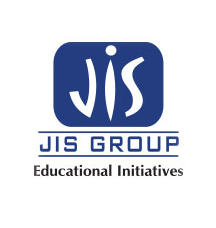 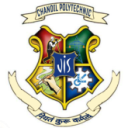 Introduction to Computer

Basic elements of a Computer.
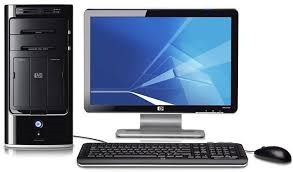 8
Chandil Polytechnic, Chandil
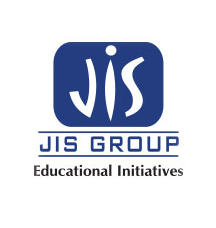 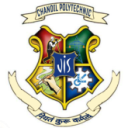 Basic components of a computer system
   Hardware: Tangible or which can be touched
                           
b)      Software: Set of instructions about what to do and how to perform a particluar task.
8
Chandil Polytechnic, Chandil
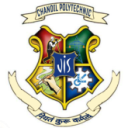 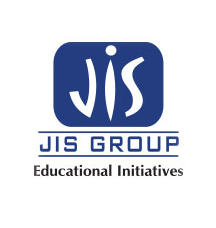 Storage unit
Hardware
Output Unit
Input Unit
Processor
8
Chandil Polytechnic, Chandil
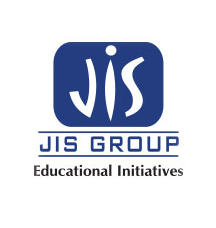 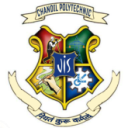 System
Software
Application
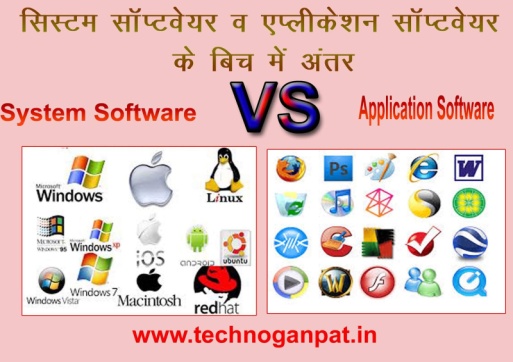 9
Chandil Polytechnic, Chandil
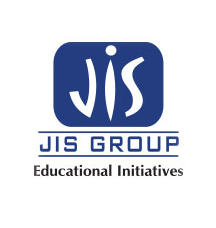 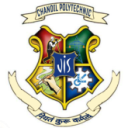 Computer Memory

   Primary Memory

   Secondary Memory 

   Cache Memory 

   Registers.
10
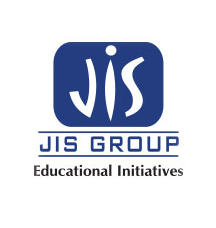 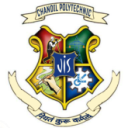 Generations of Computer
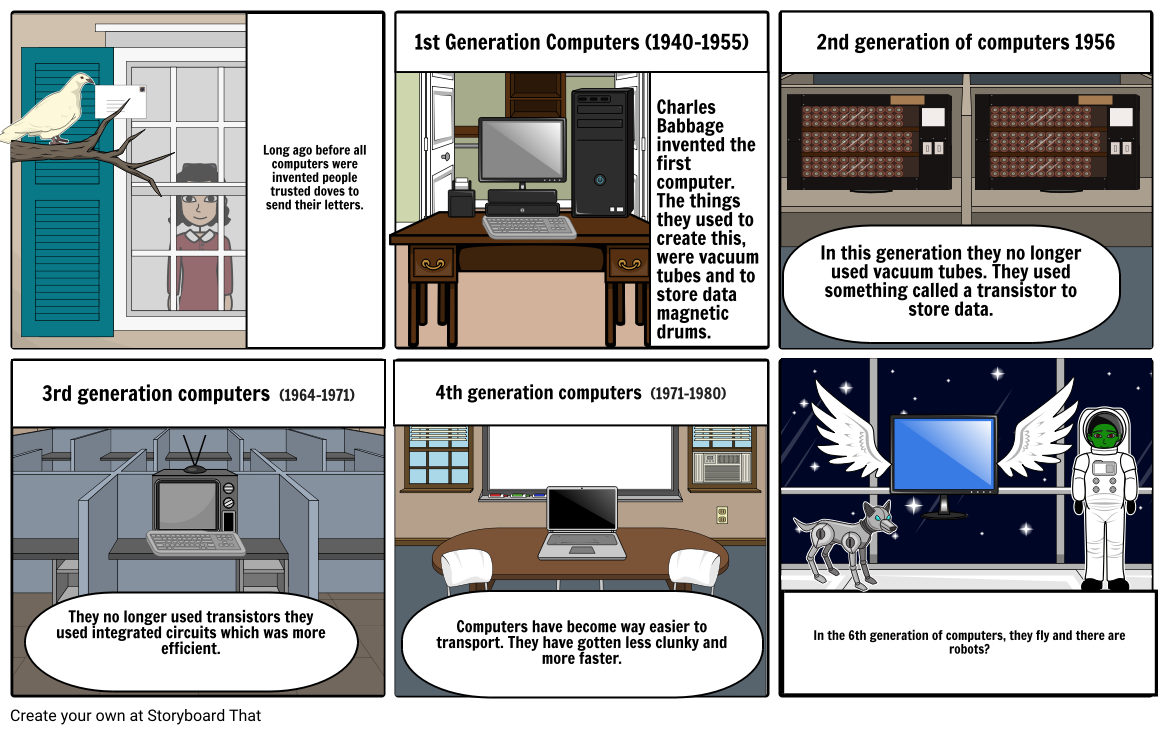 9
Chandil Polytechnic, Chandil
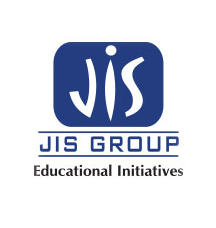 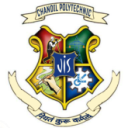 9
Chandil Polytechnic, Chandil
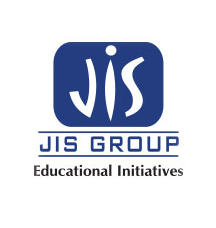 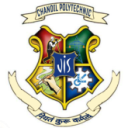 Introduction to Internet 


History

Web Browser and Web Servers

Hypertext and WWW
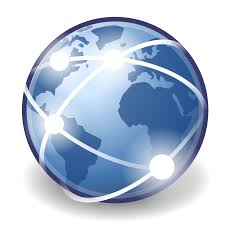 9
Laboratory
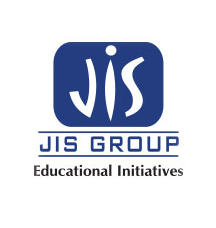 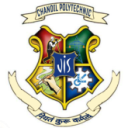 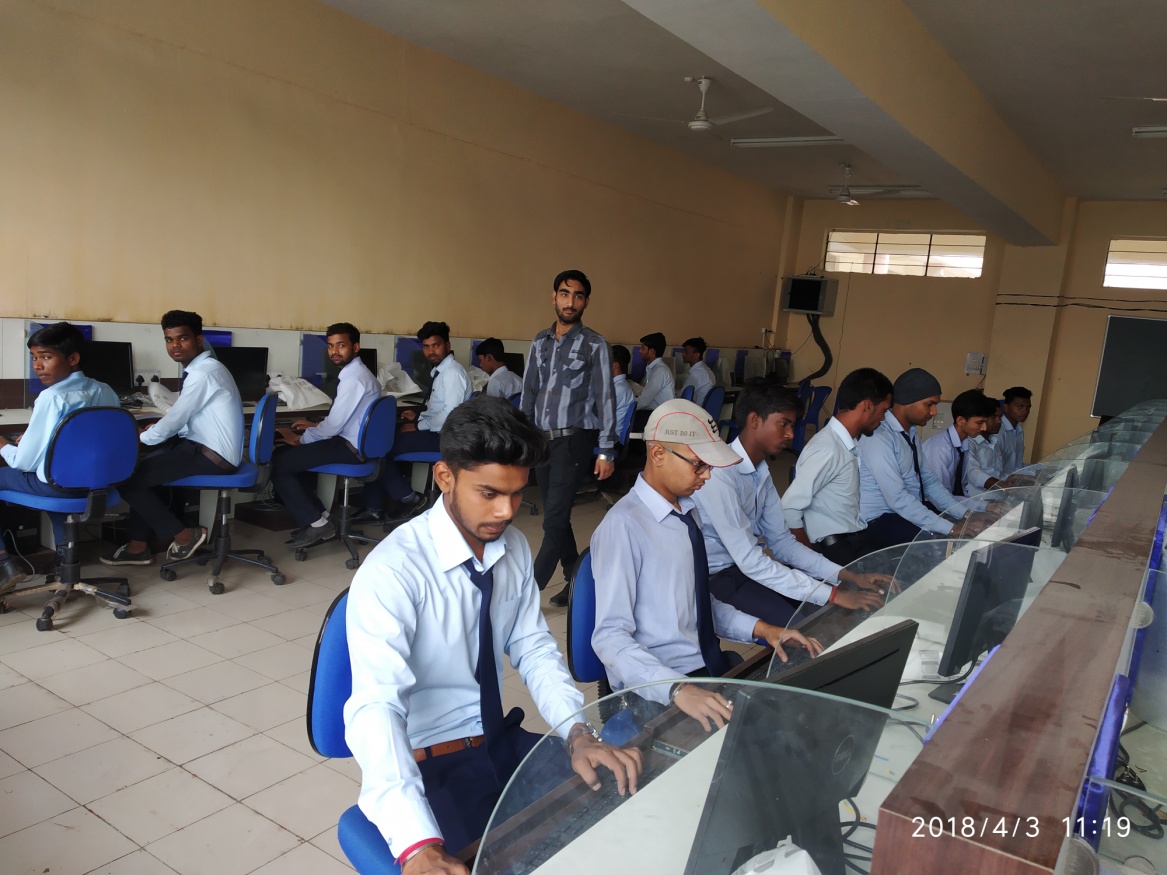 15
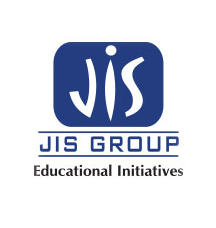 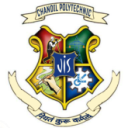 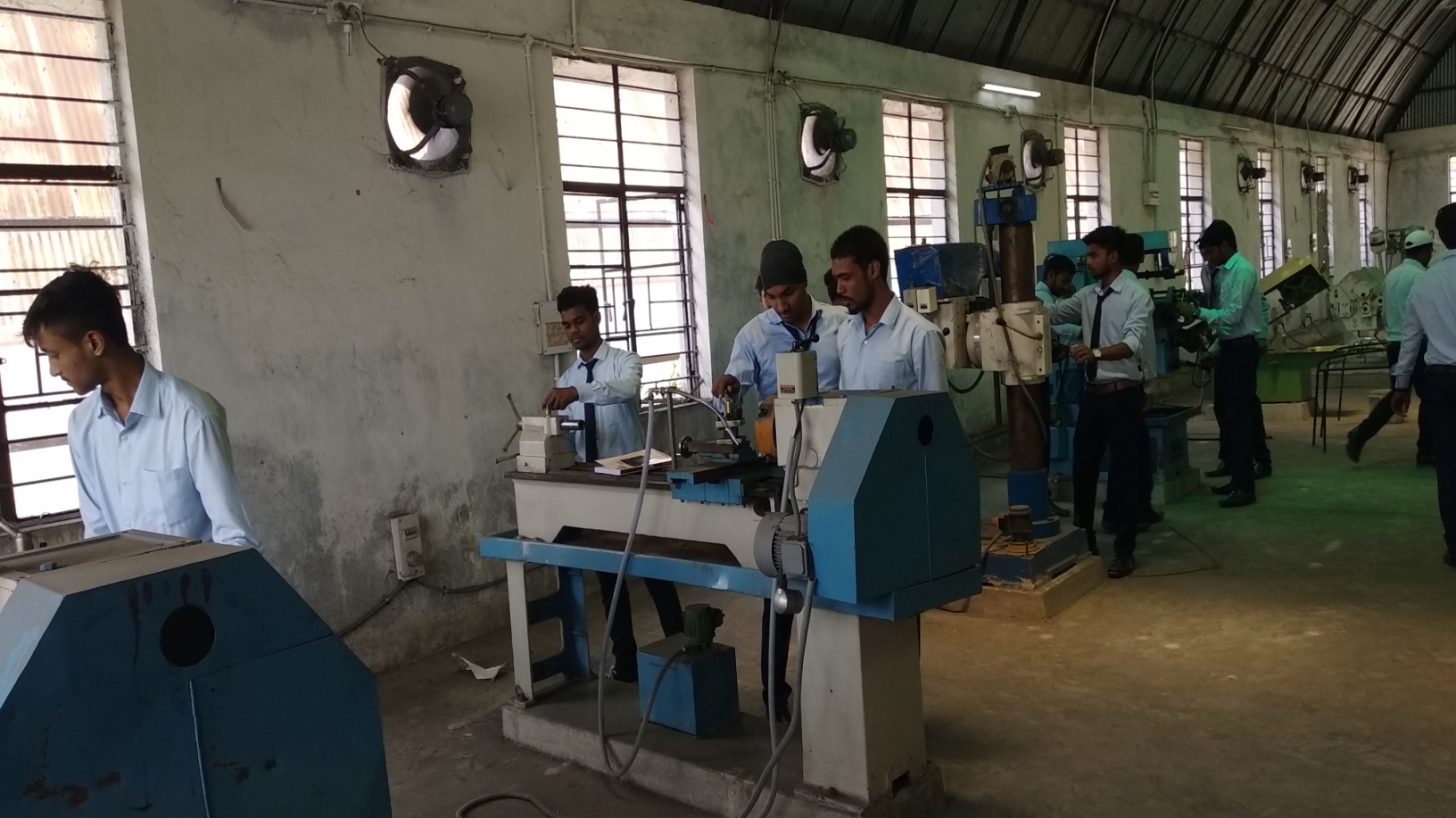 14
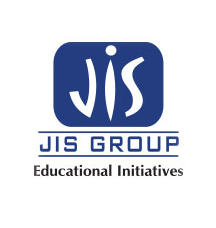 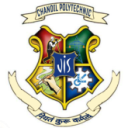 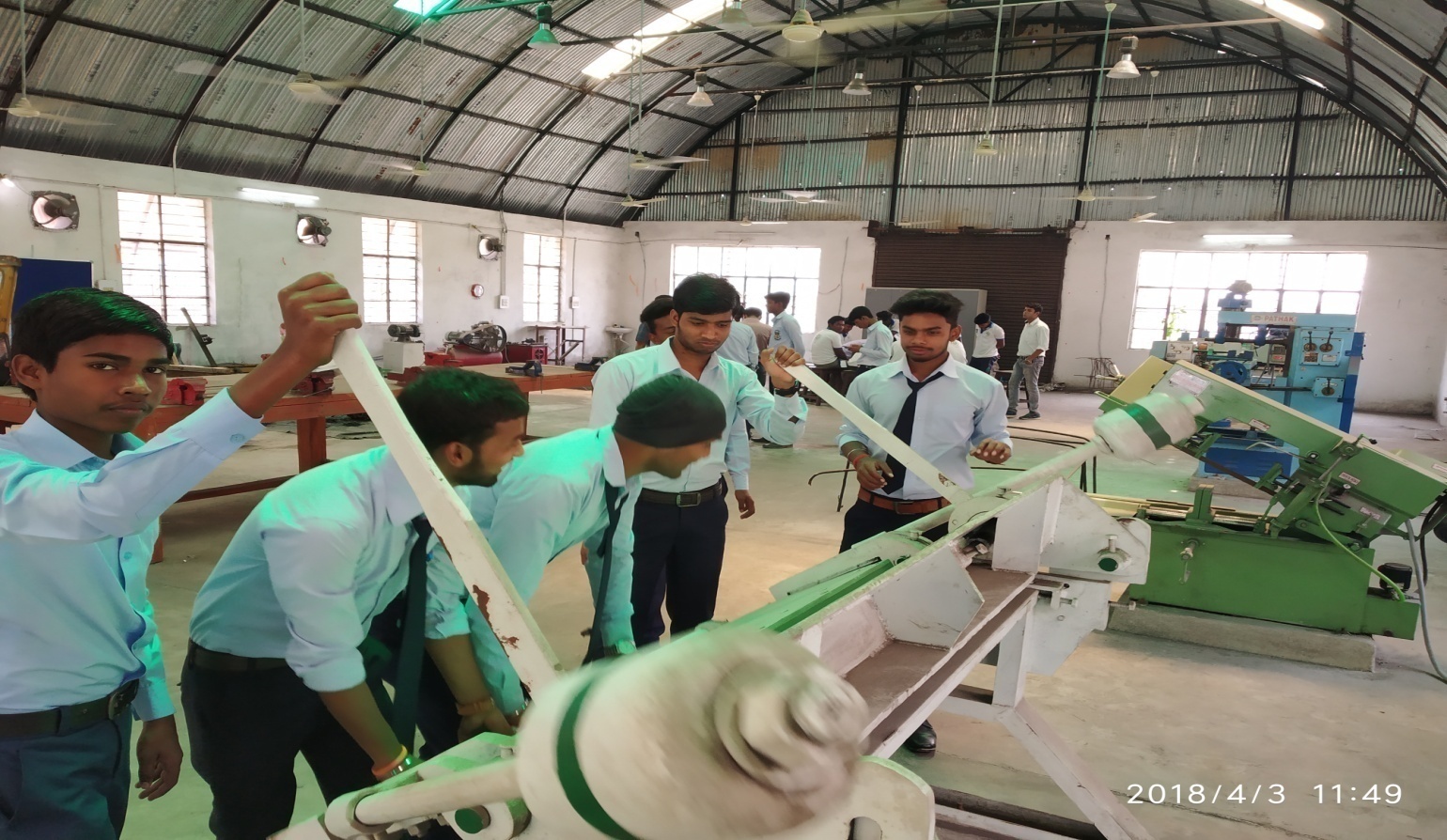 15
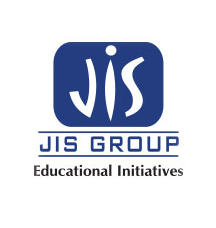 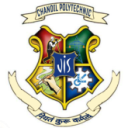 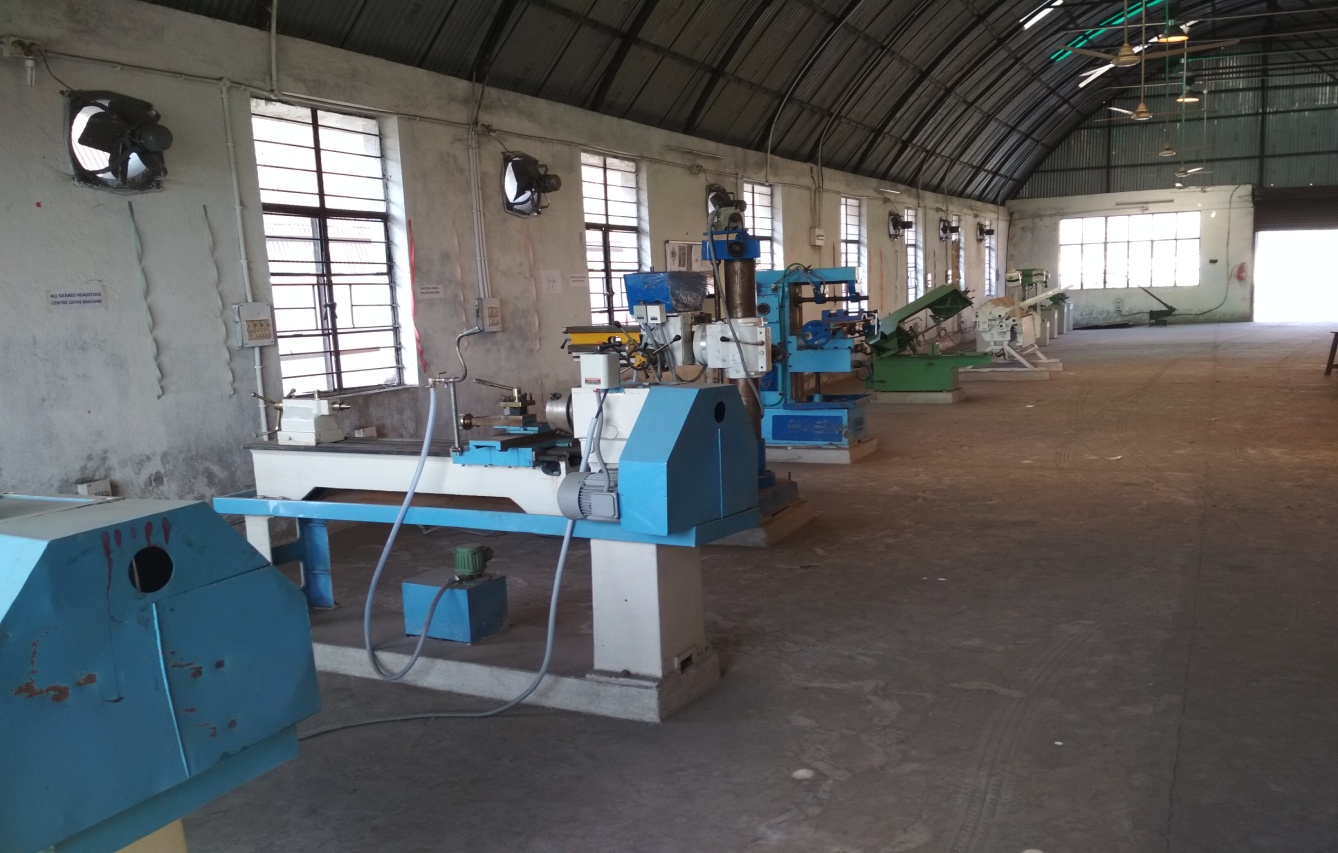 15
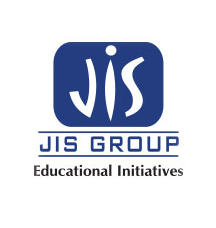 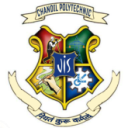 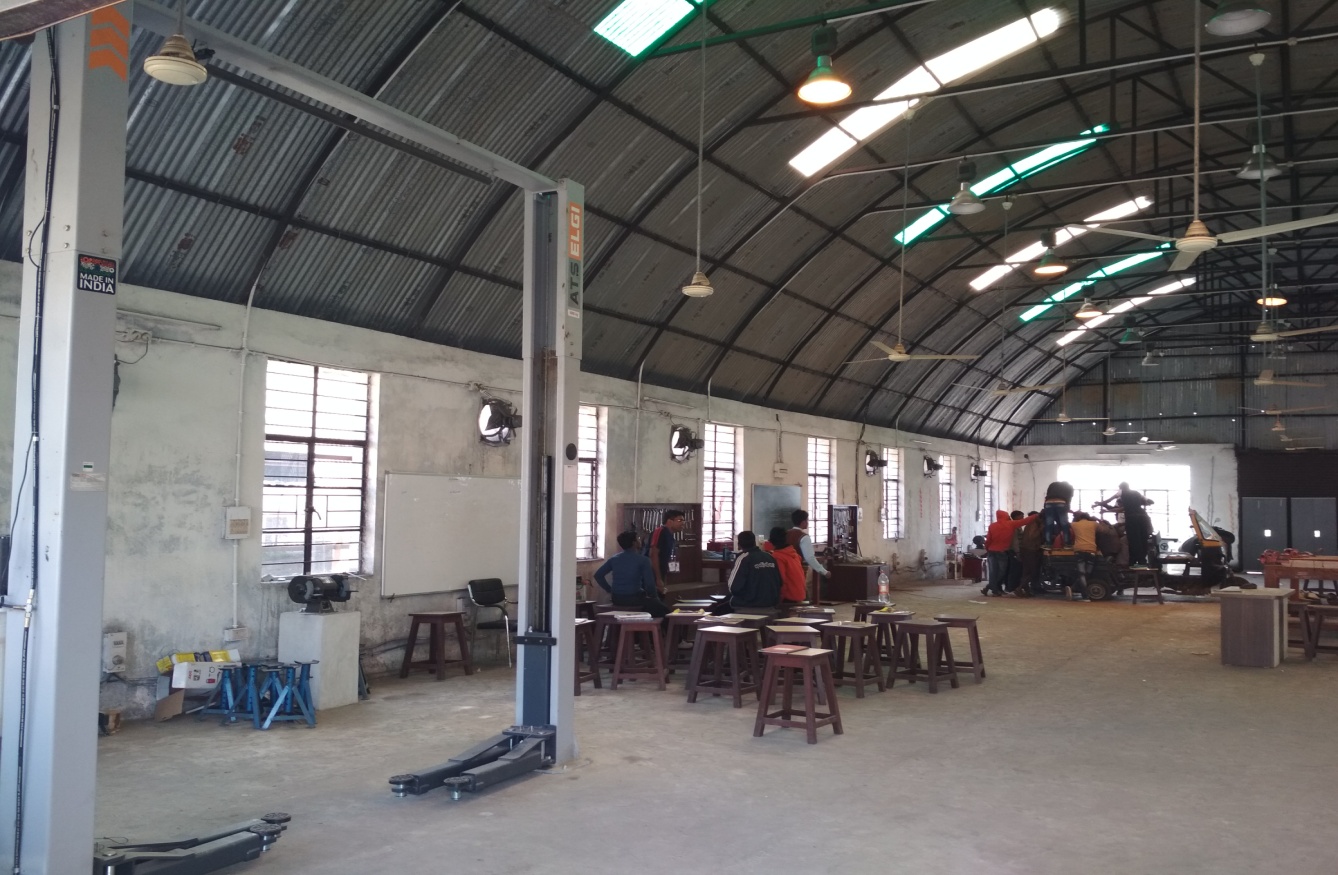 16